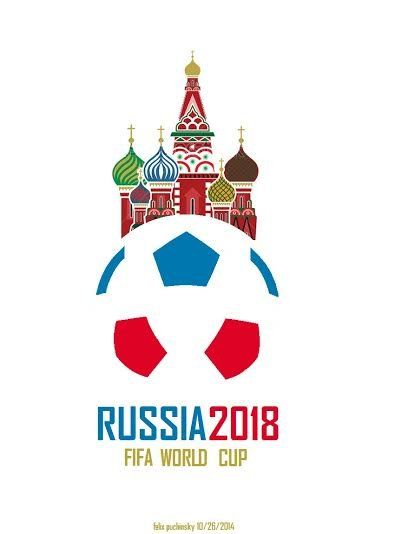 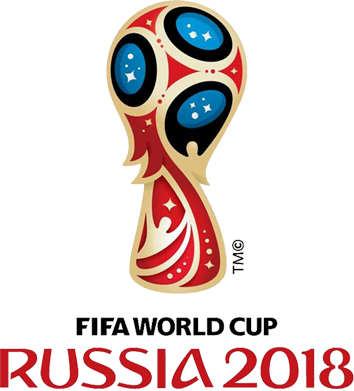 Quizz
Вопросы про Чемпионат Мира в России 2018 года
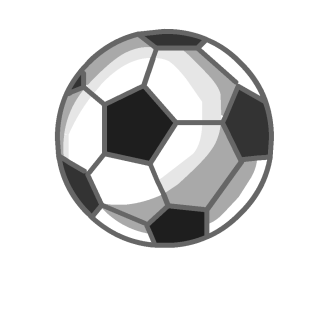 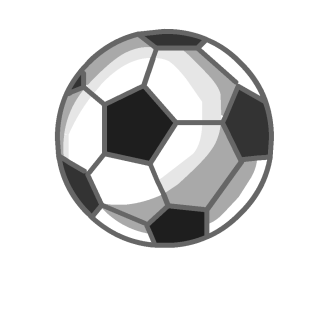 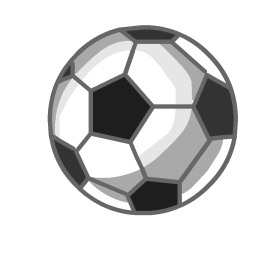 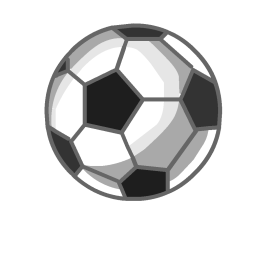 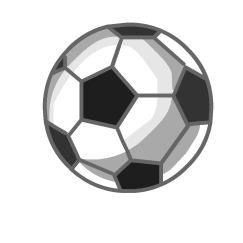 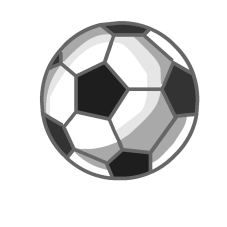 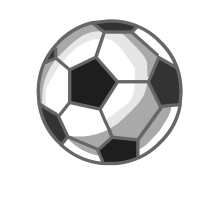 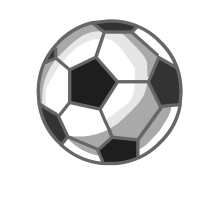 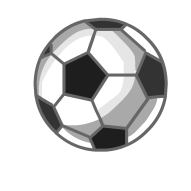 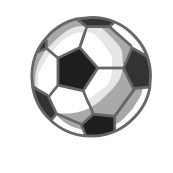 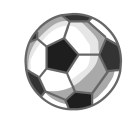 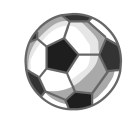 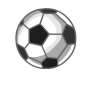 Кем был придуман талисман Чемпионата Мира 2018 года ?
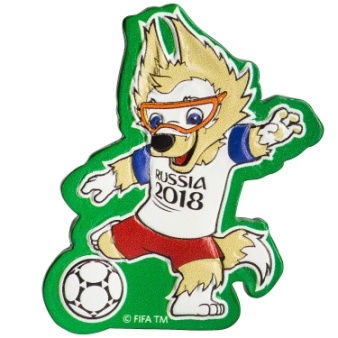 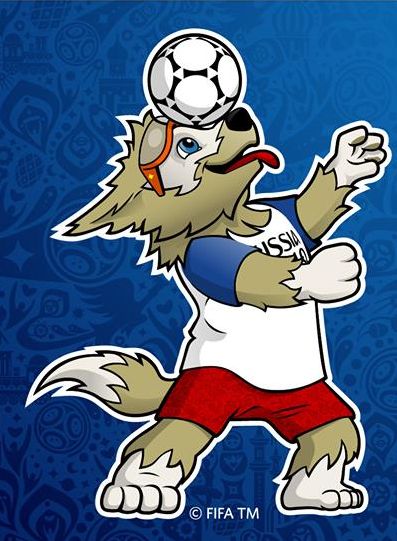 а) Елена Бочарова
б) Владимир Путин
в)Александр Пушкин
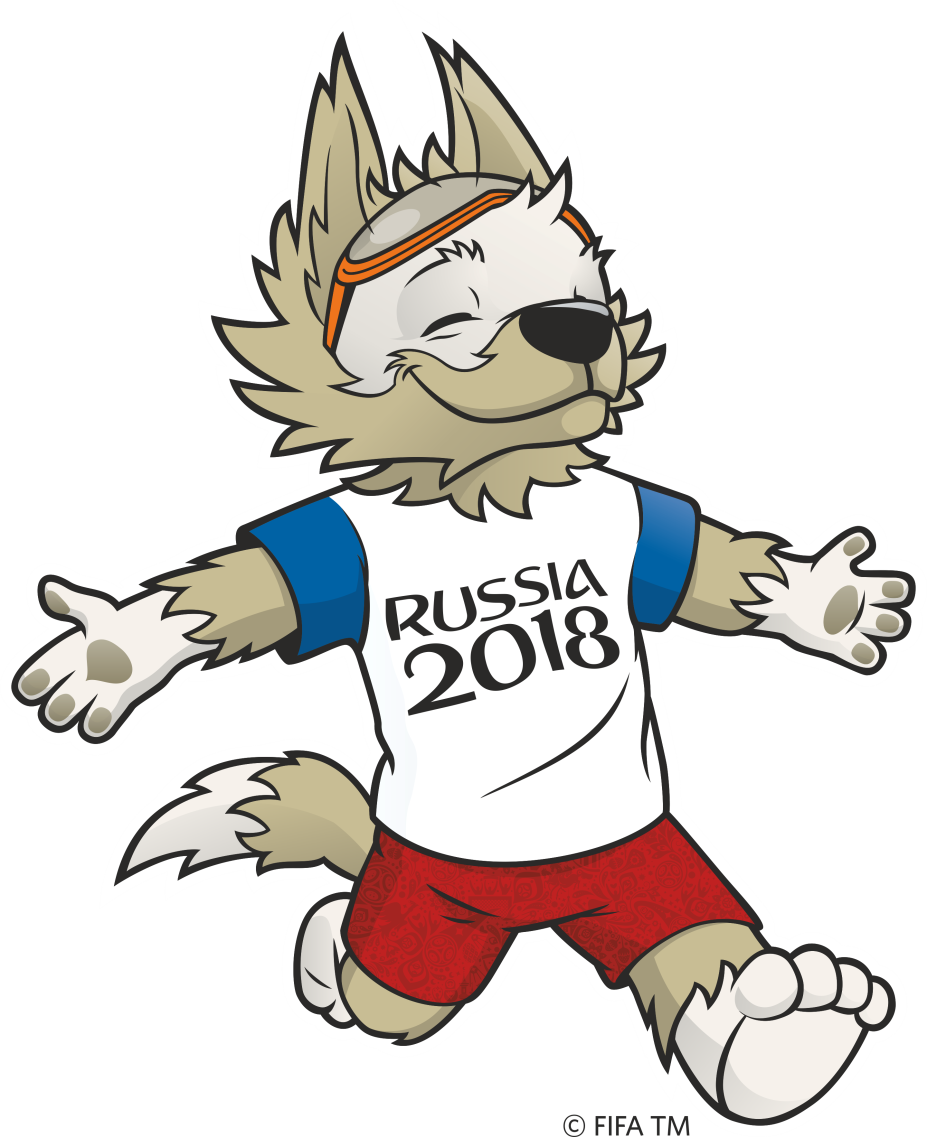 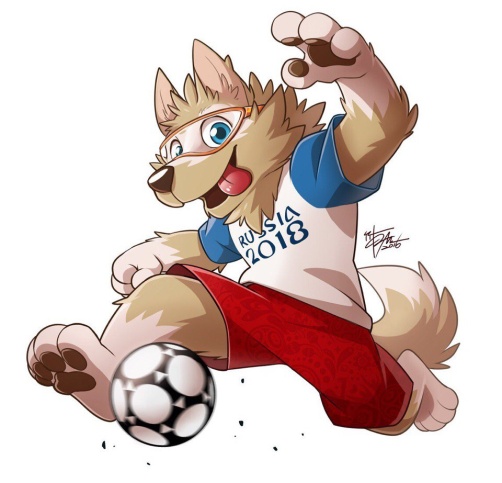 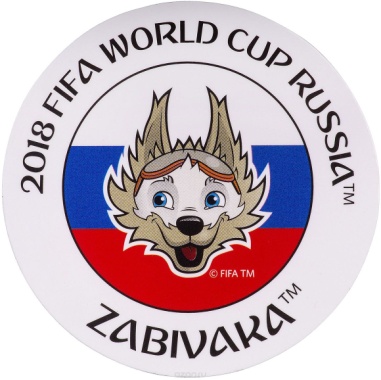 Неправильный ответ…
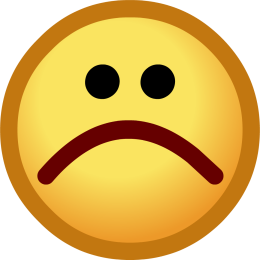 Нажми сюда чтобы попробовать ответить еще раз
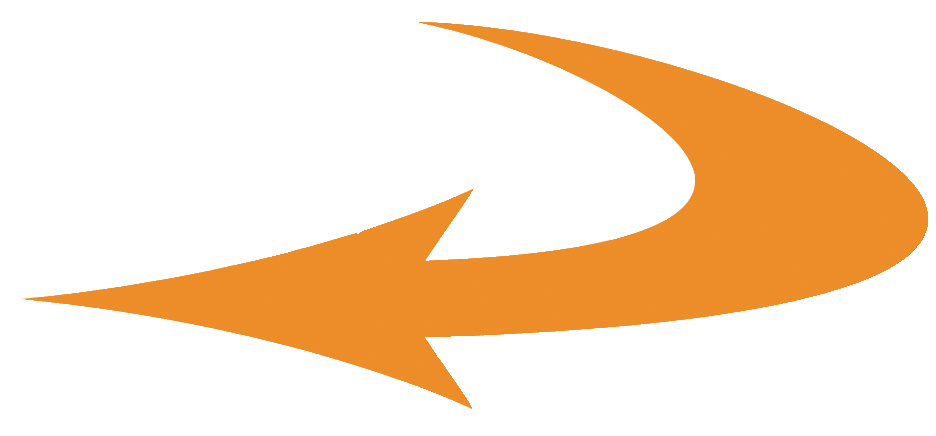 Правильный ответ !
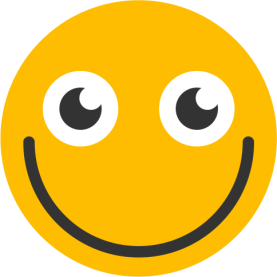 Нажми сюда чтобы перейти к следующему вопросу
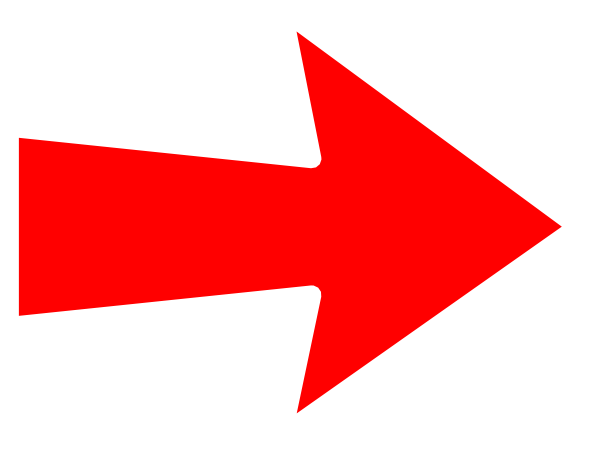 На каких двух стадионах в Москве проходил Чемпионат Мира 2018 года ?
а) « Фишт » и « Спартак » 
б) « Лужники » и « Спартак »
в) « Москва » арена и « Лужники »
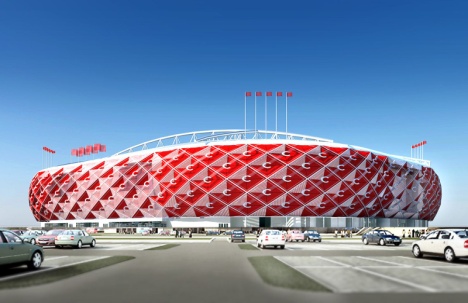 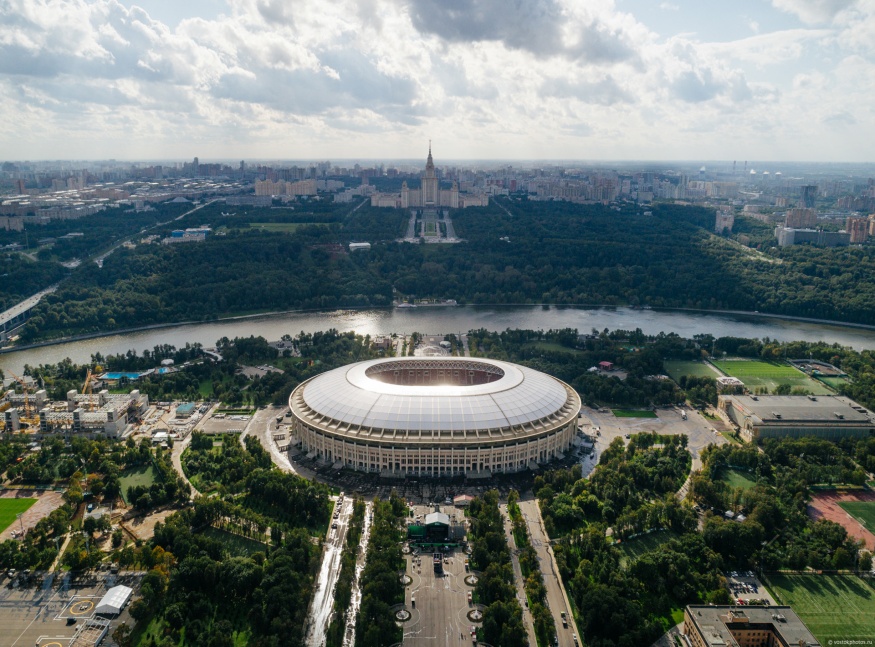 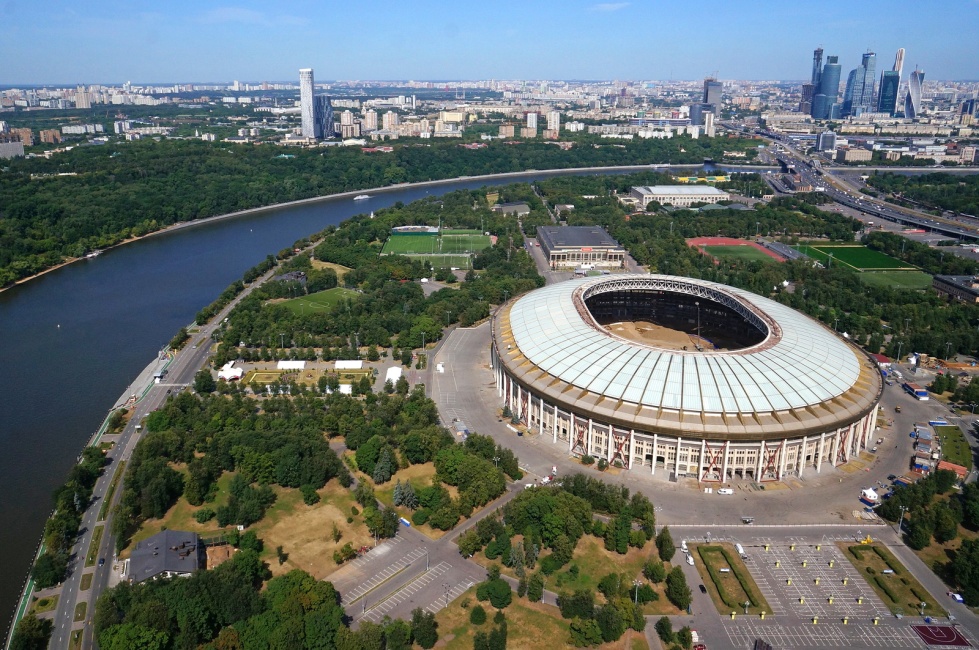 Неправильный ответ…
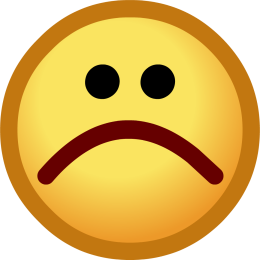 Нажми сюда чтобы попробовать ответить еще раз
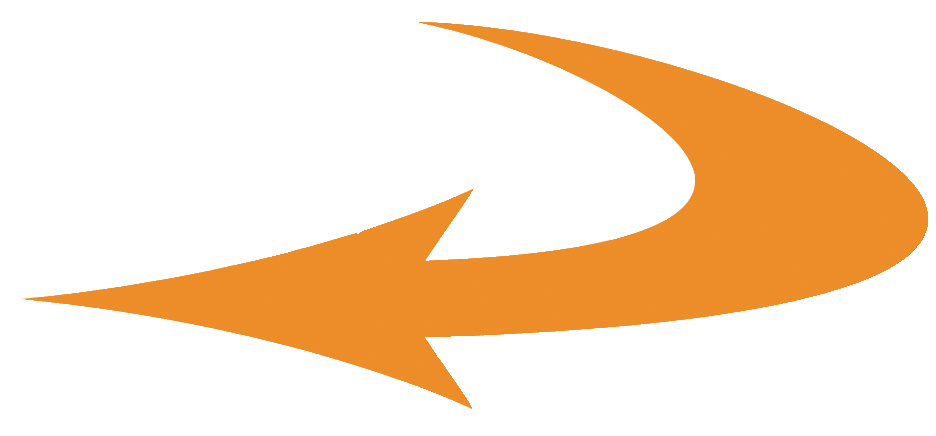 Правильный ответ !
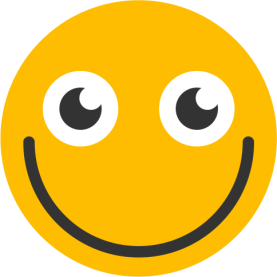 Нажми сюда чтобы перейти к следующему вопросу
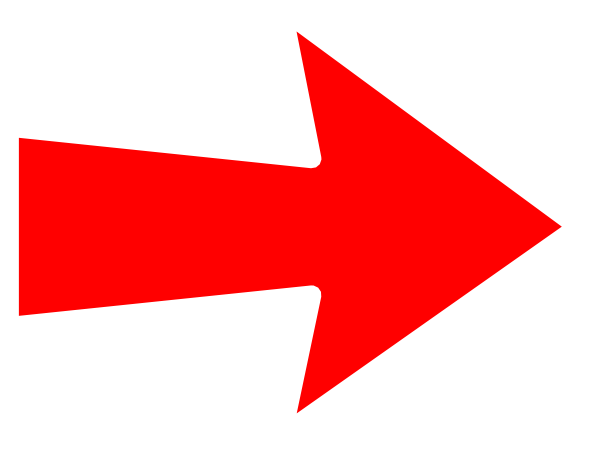 К каким командам принадлежат вратари Игорь Акинфеев и Владимир Габулов ?
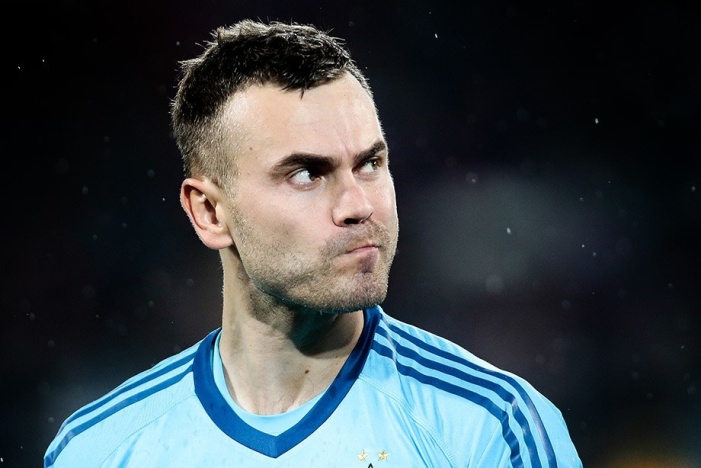 а) Рубин и ЦСК
б) ЦСК и Брюгге
в) Спартак и Динамо
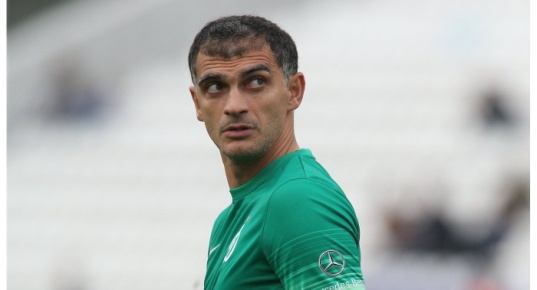 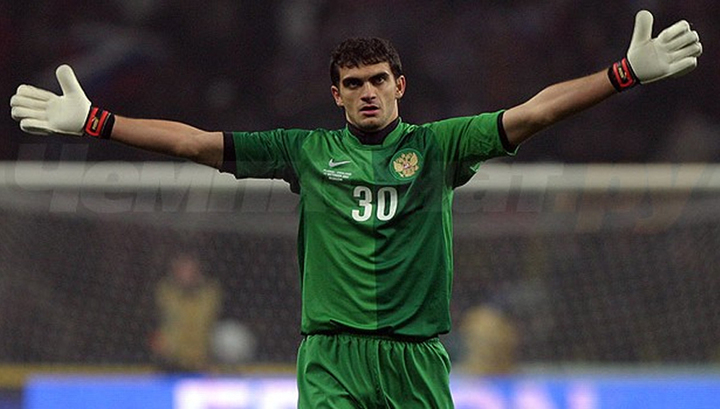 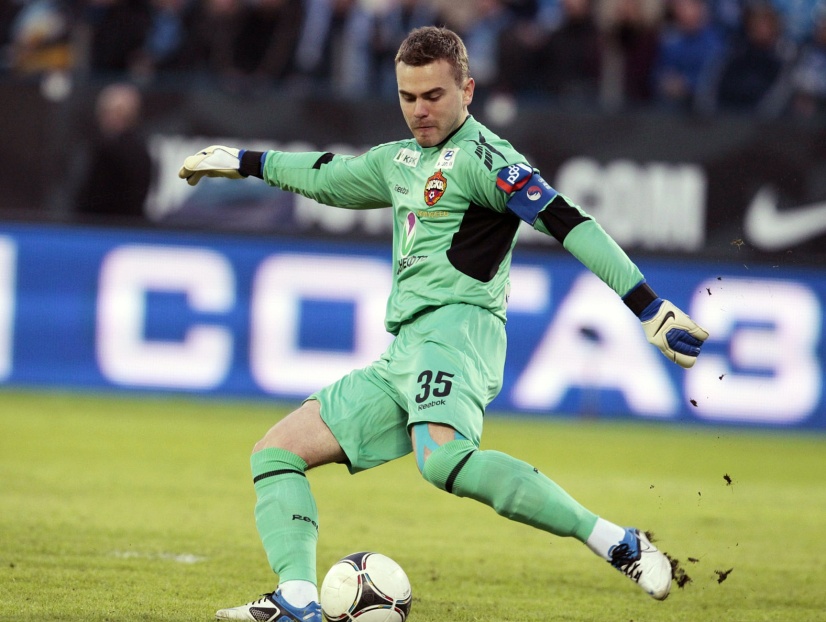 Неправильный ответ…
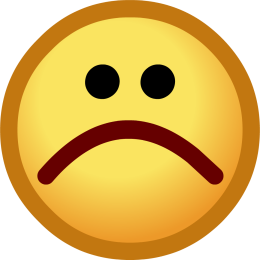 Нажми сюда чтобы попробовать ответить еще раз
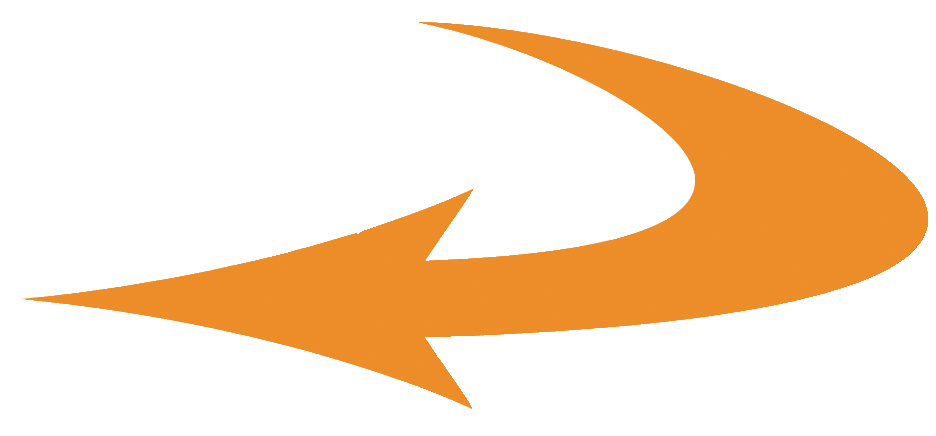 Правильный ответ !
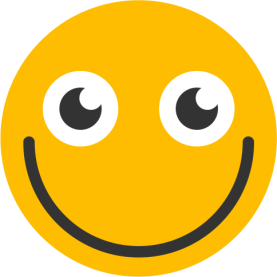 Нажми сюда чтобы перейти к следующему вопросу
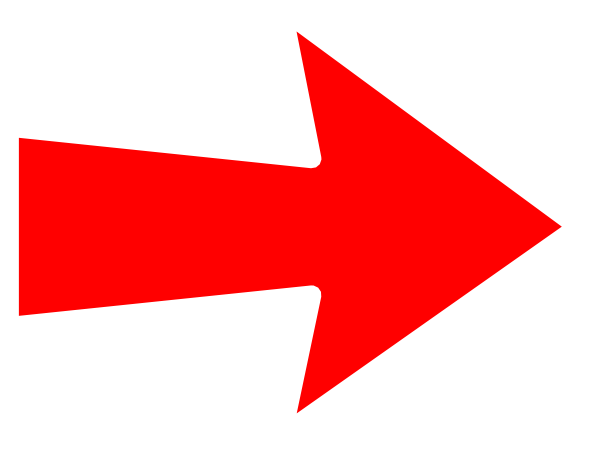 Сколько процентов всех затрат на проведение чемпионата мира было взято из федерального бюджета ?
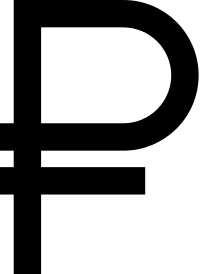 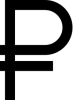 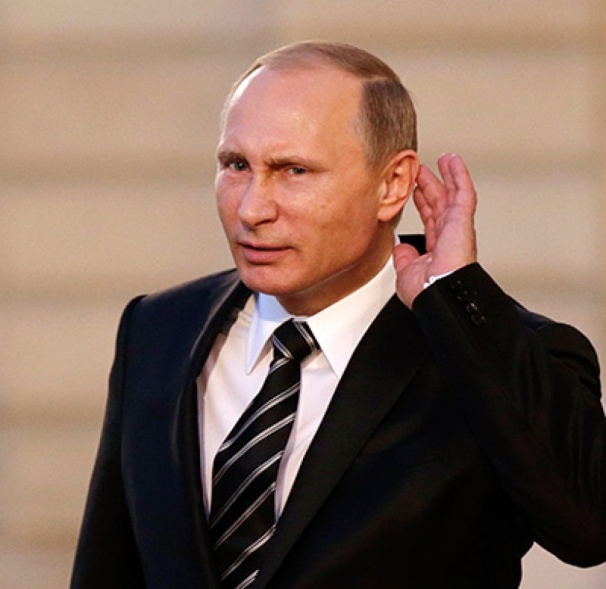 а) 50,9 %

                            б) 70  %

        в) 32,7 %
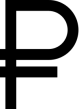 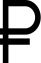 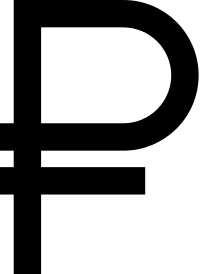 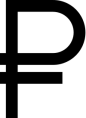 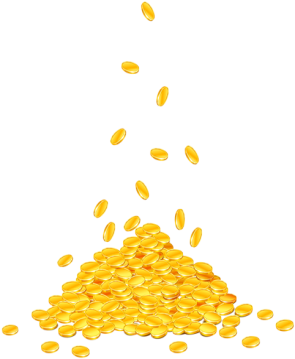 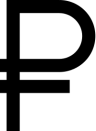 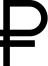 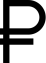 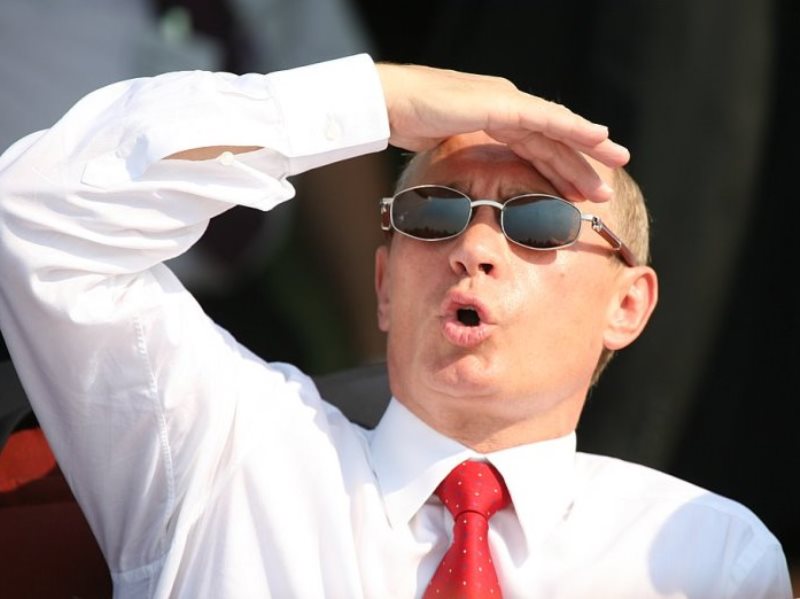 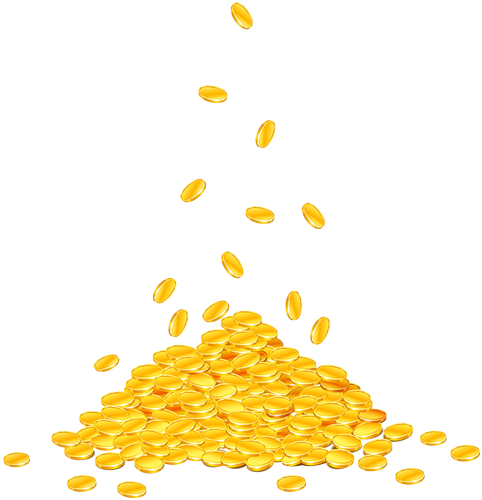 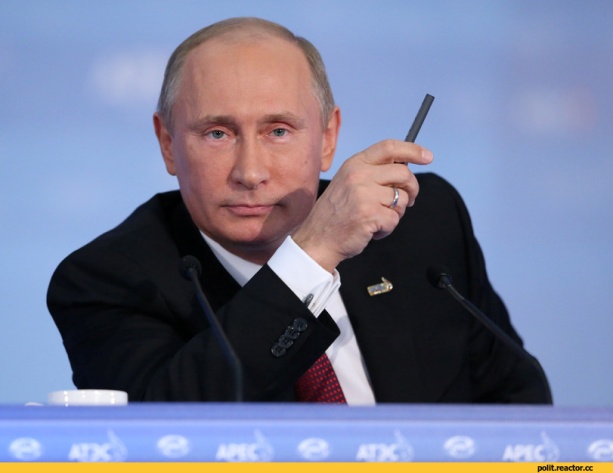 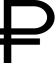 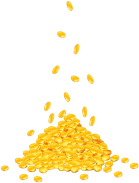 Неправильный ответ…
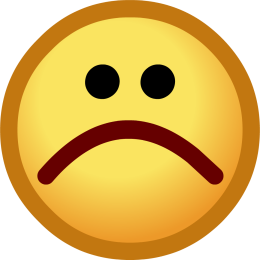 Нажми сюда чтобы попробовать ответить еще раз
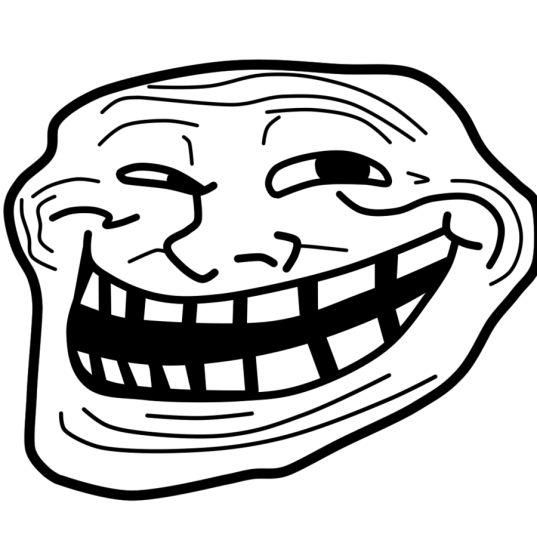 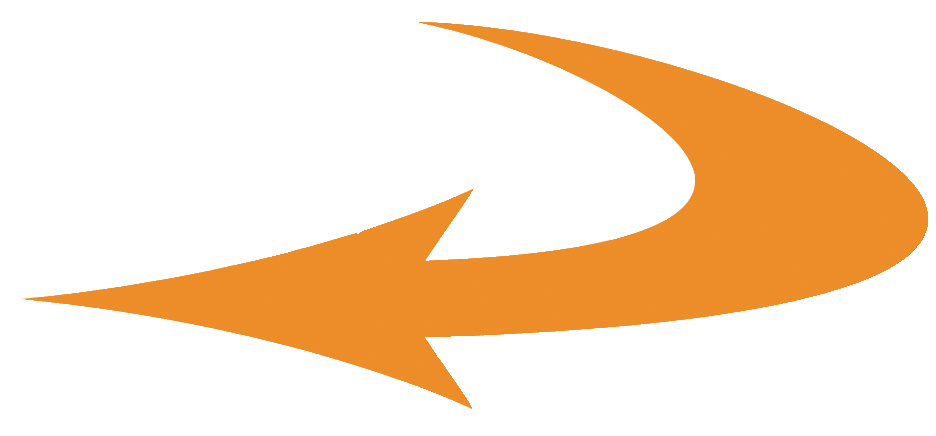 Неправильный ответ…
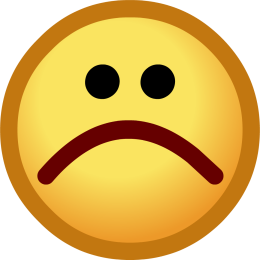 Нажми сюда чтобы попробовать ответить еще раз
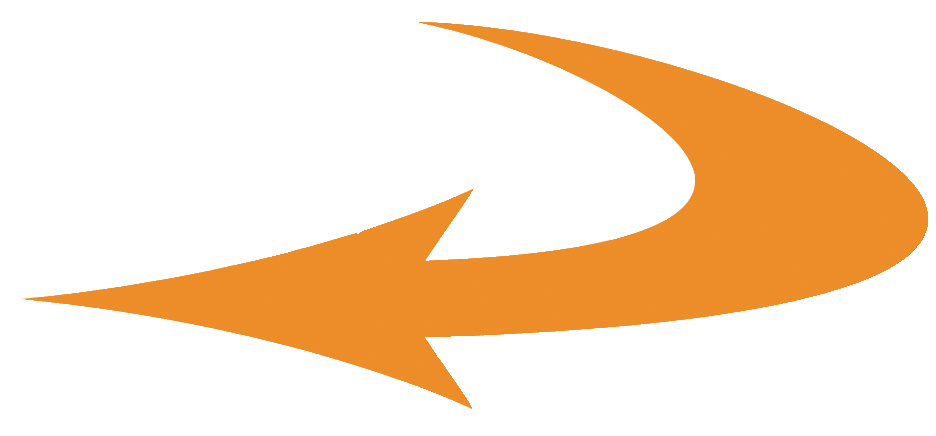 Правильный ответ !
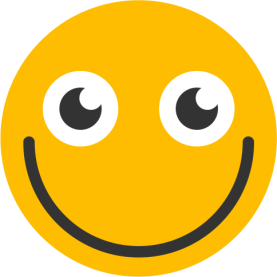 Нажми сюда чтобы перейти к следующему вопросу
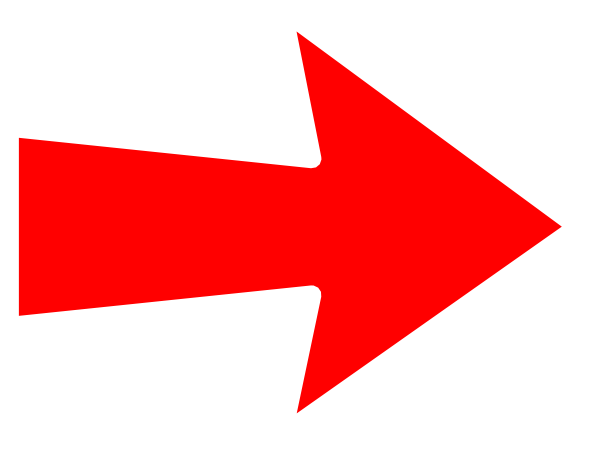 Как зовут тренера сборной России ?
a) Эрнан Дарио Гомес
б) Станислав Саламович Черчесов
в) Берт Ван Мартвейк
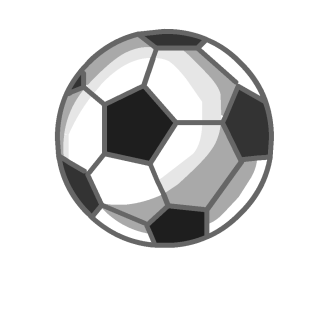 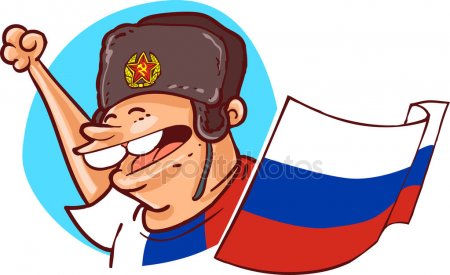 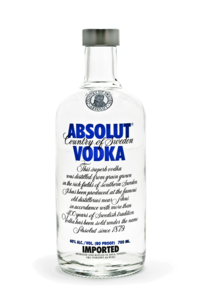 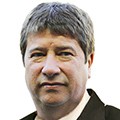 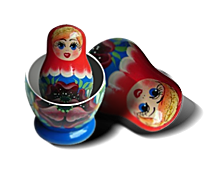 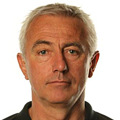 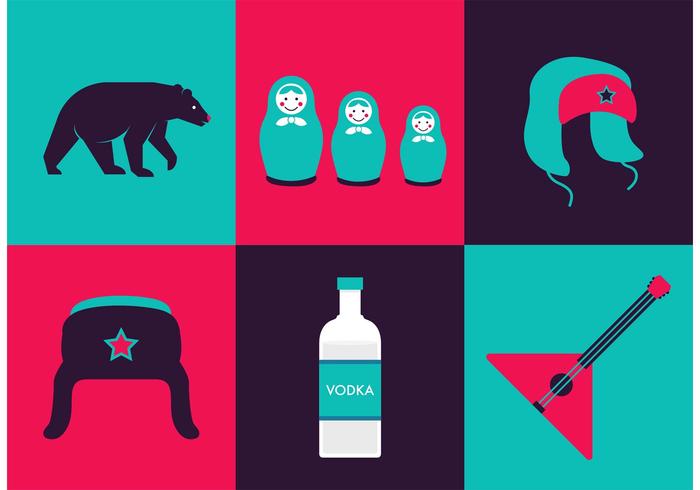 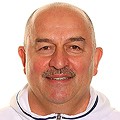 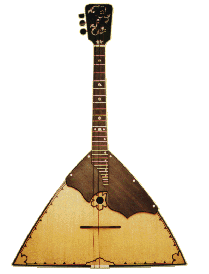 Неправильный ответ…
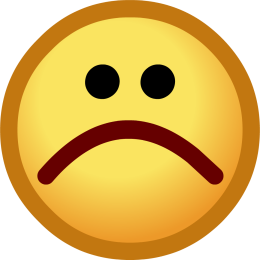 Нажми сюда чтобы попробовать ответить еще раз
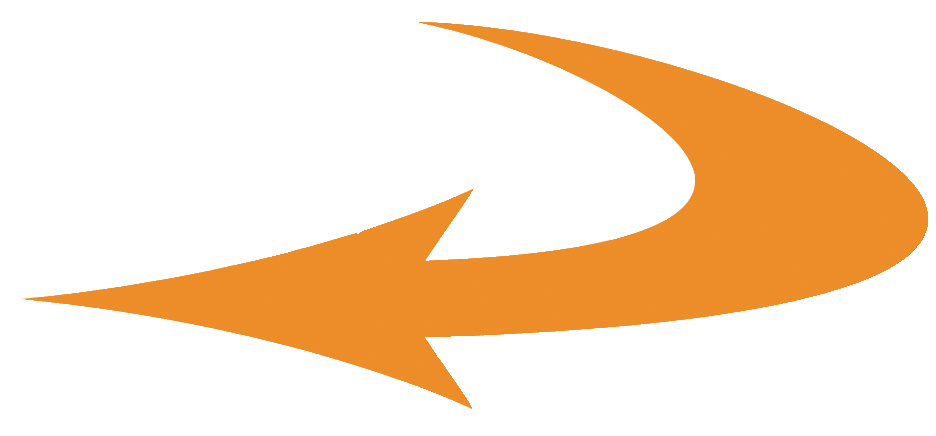 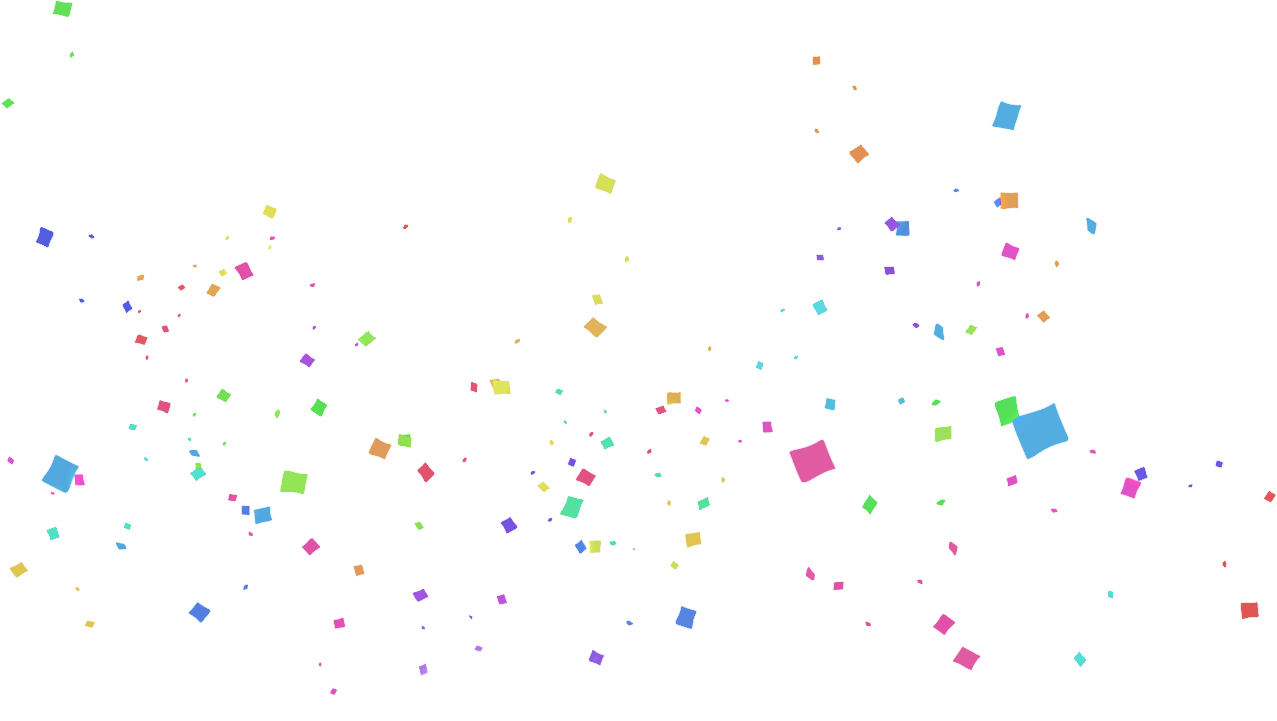 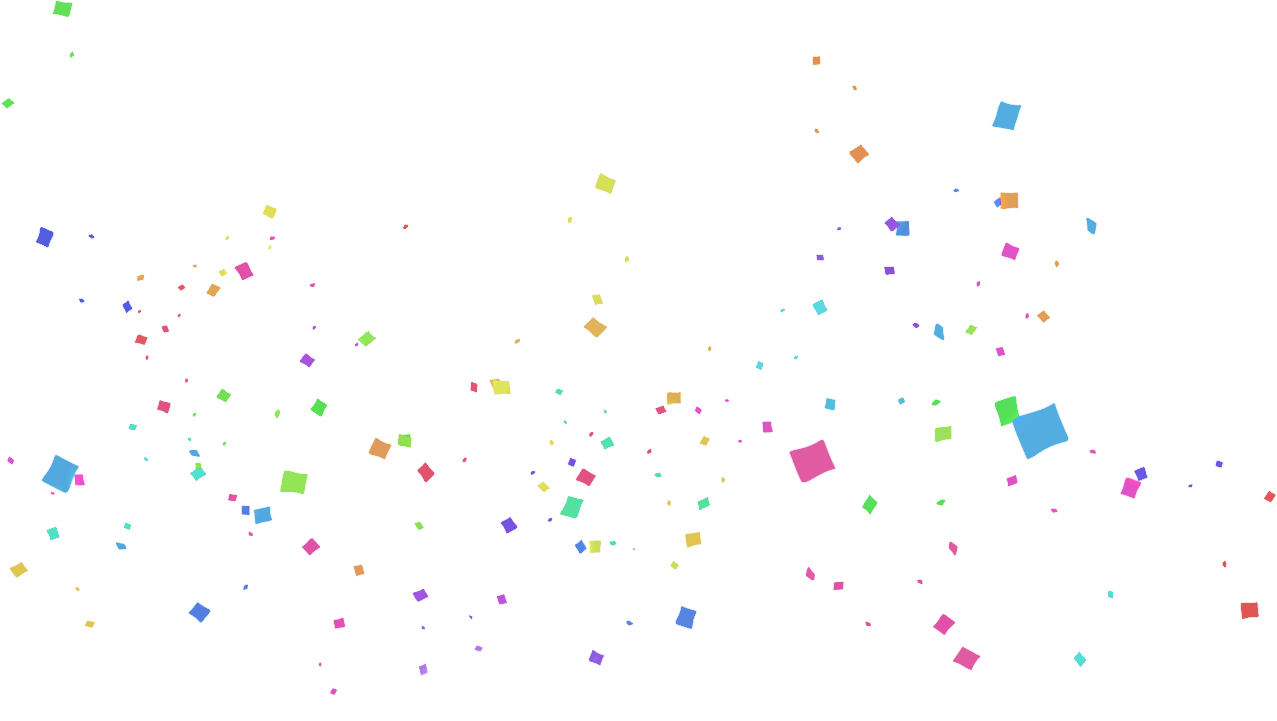 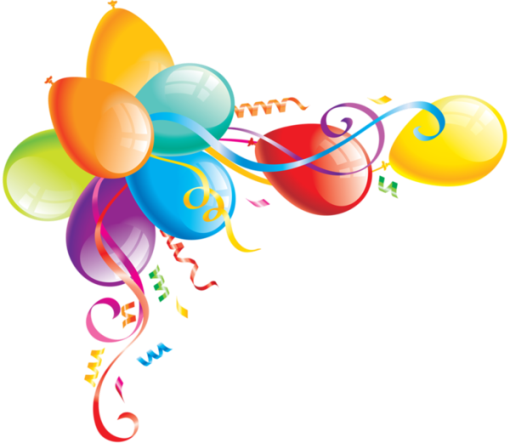 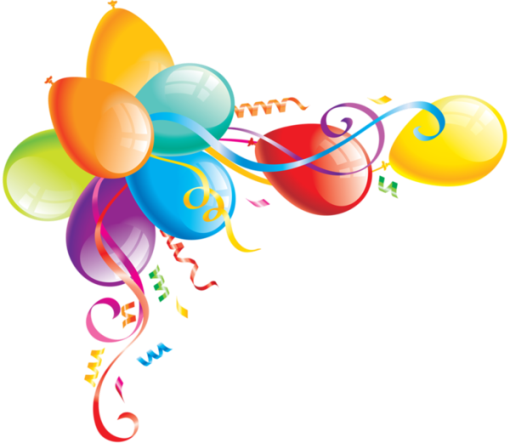 Правильный ответ !
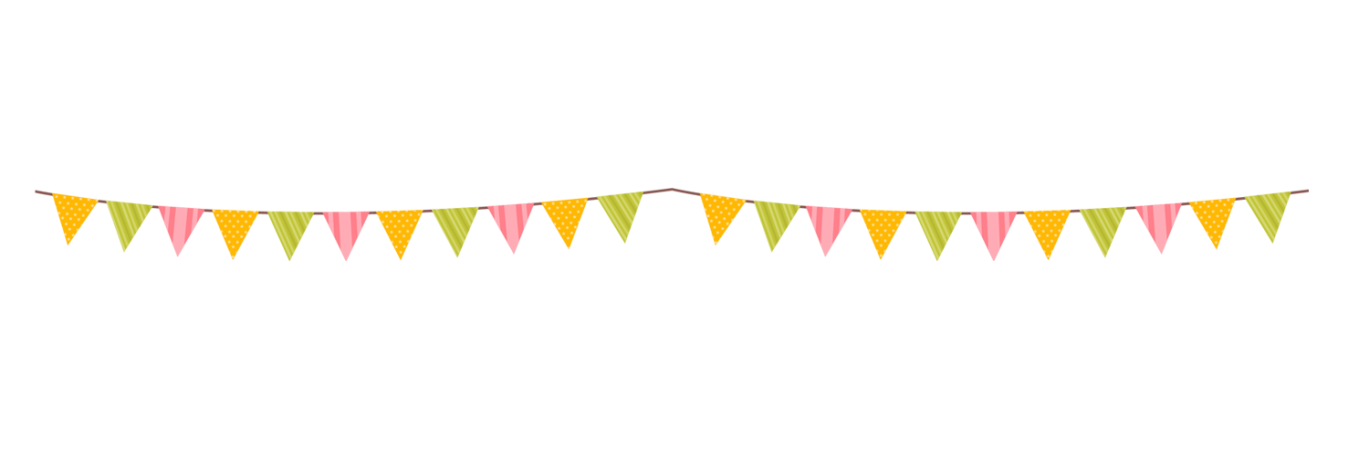 Конец !!!
Спасибо за внимание
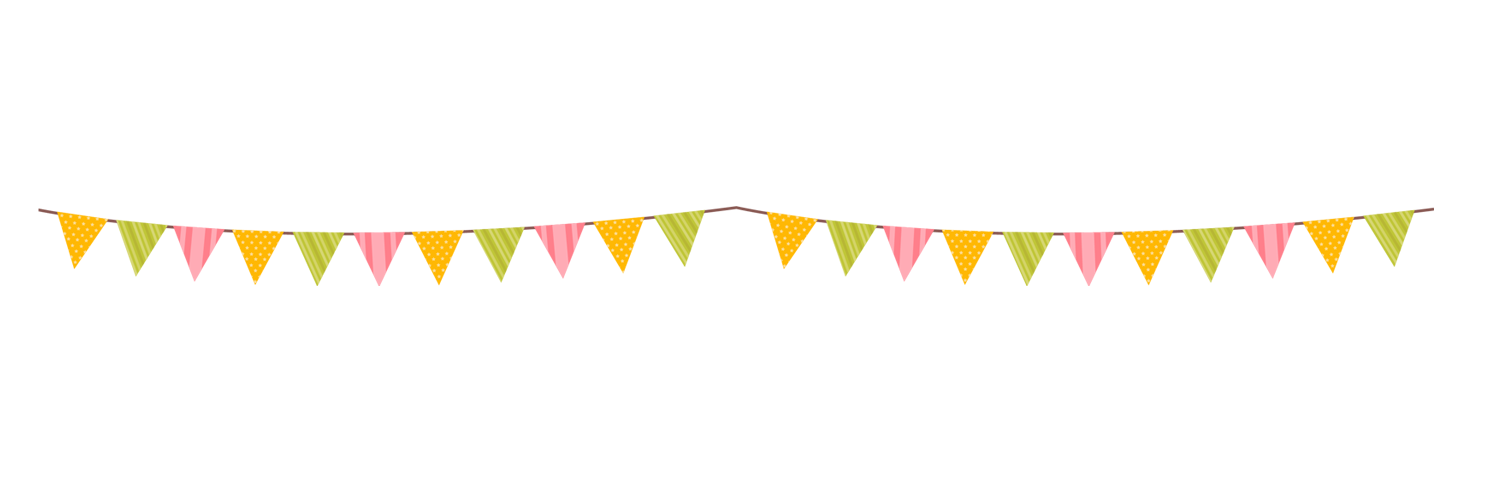 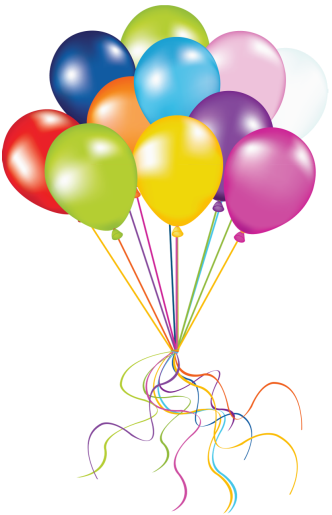 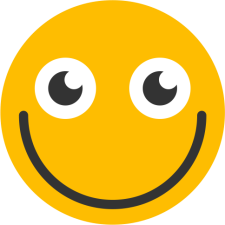